ỦY BAN NHÂN DÂN QUẬN LONG BIÊN
TRƯỜNG TIỂU HỌC ÁI MỘ B


MÔN: KHOA HỌC
BÀI : MỘT SỐ CÁCH BẢO QUẢN THỨC ĂN
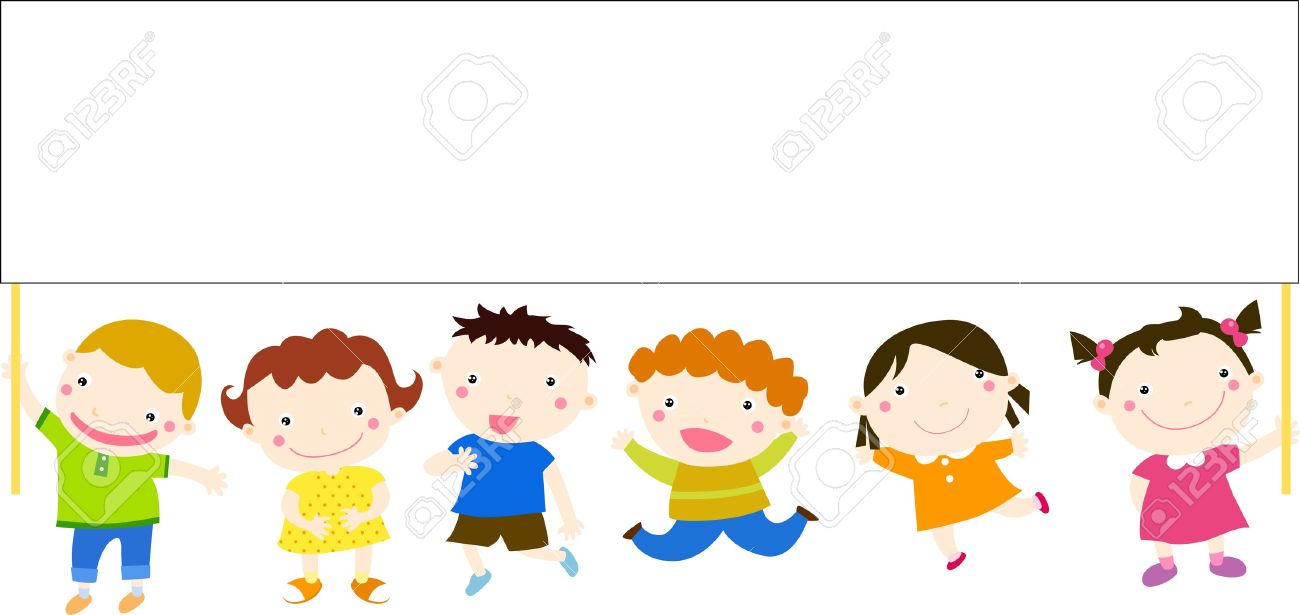 KHỞI ĐỘNG
Câu 1: Thế nào là thực phẩm sạch và an toàn?
Câu 2: Chúng ta cần làm gì để thực hiện vệ sinh an toàn thực phẩm?
Câu 3: Vì sao hàng ngày cần ăn nhiều rau và 
                 quả chín?
KHÁM PHÁ
Khoa học
Bài 11: Một số cách bảo quản thức ăn
YÊU CẦU CẦN ĐẠT
Nêu được các cách bảo quản thức ăn
Nêu được cách bảo quản một số loại thức ăn hàng ngày
Biết và thực hiện những điều cần chú ý khi lựa chọn thức ăn dung để bảo quản, cách sử dụng thức ăn đã được bảo quản.
Hoạt động 1: 

                 Các cách bảo quản thức ăn
Nêu các cách bảo quản thức ăn trong từng hình?
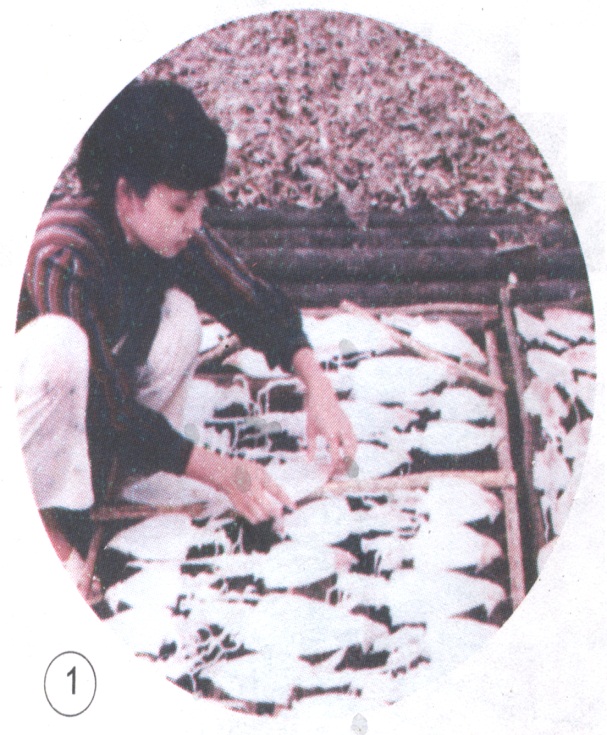 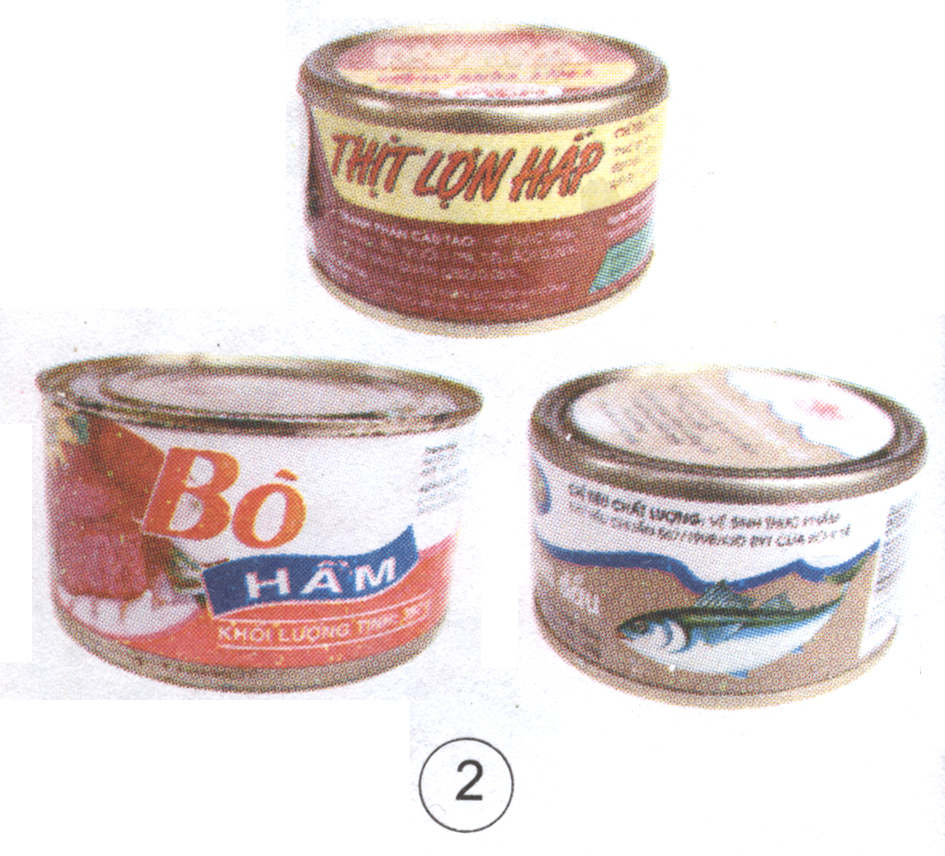 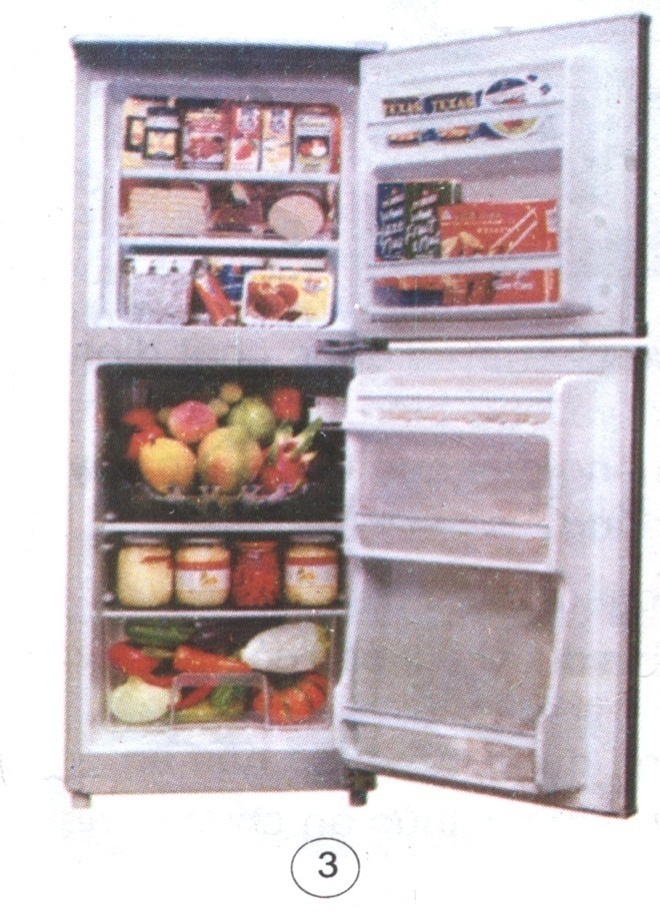 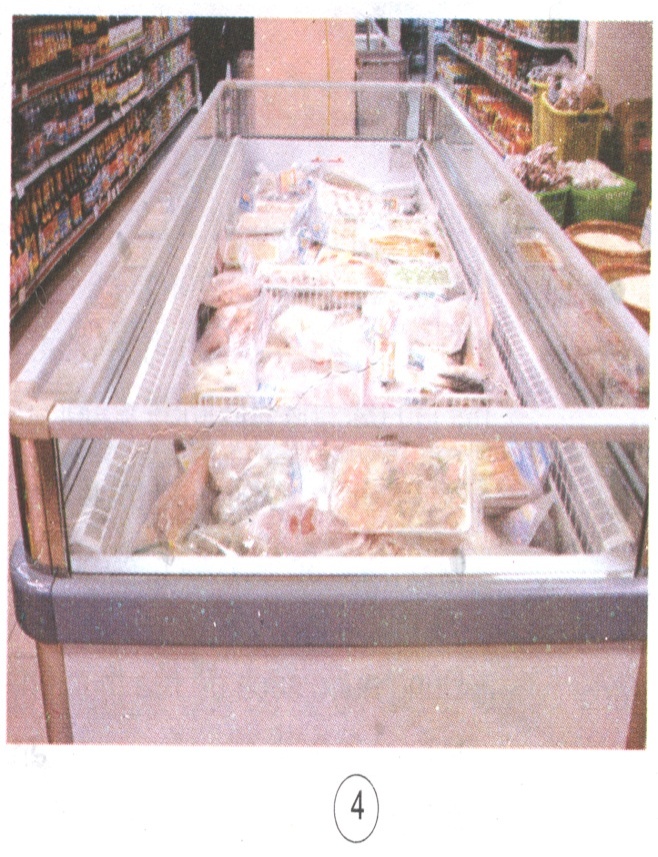 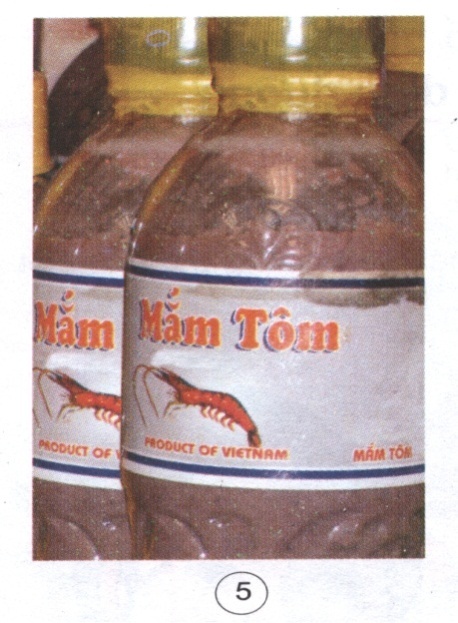 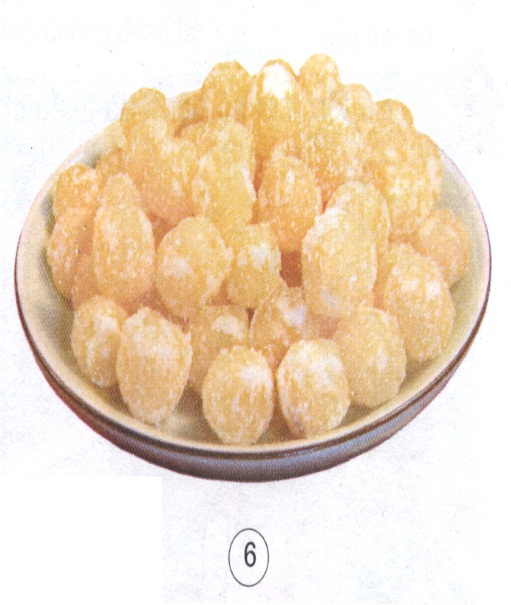 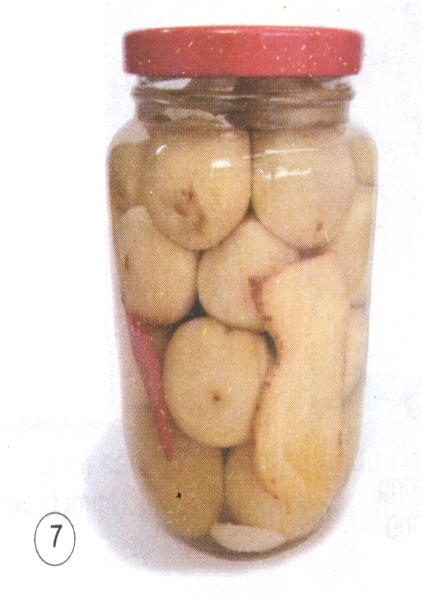 6
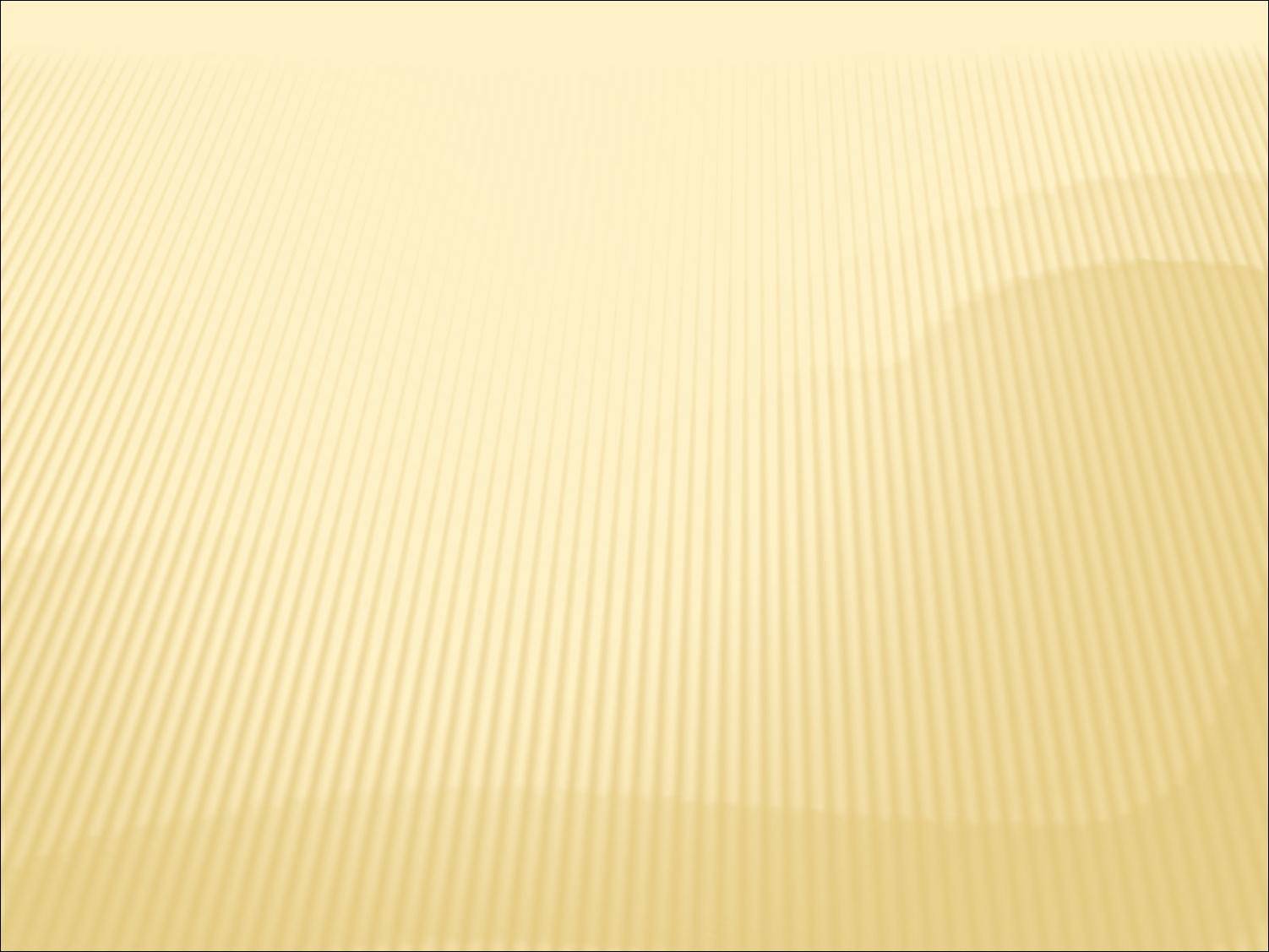 Phơi khô
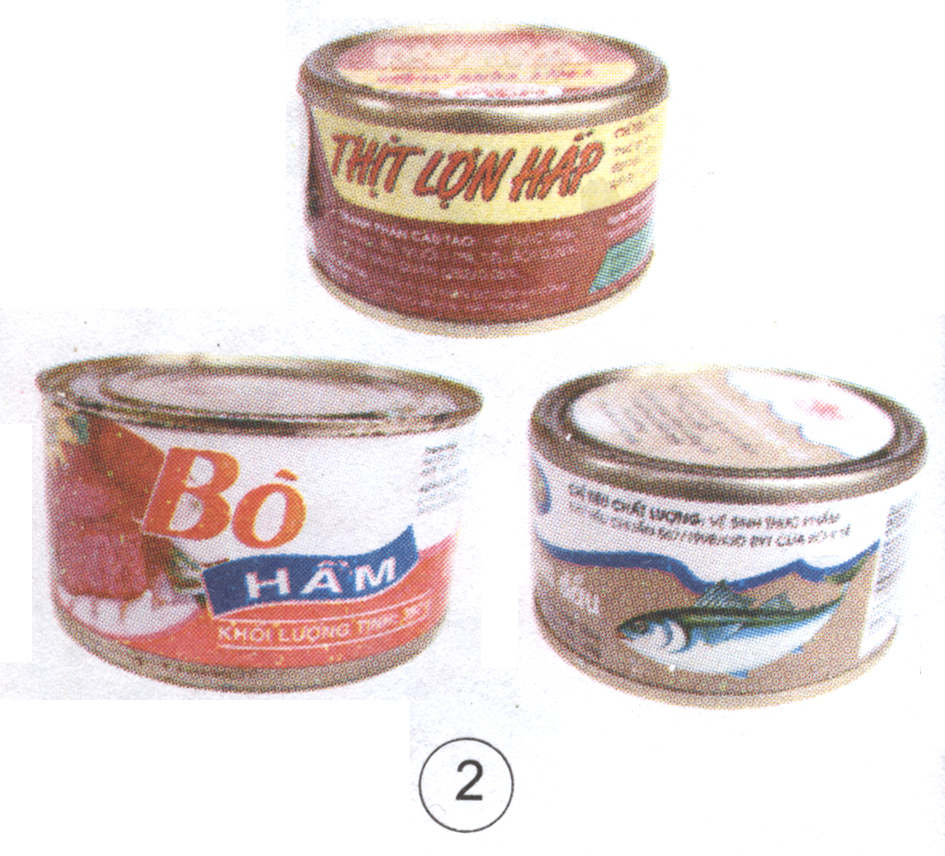 Đóng hộp
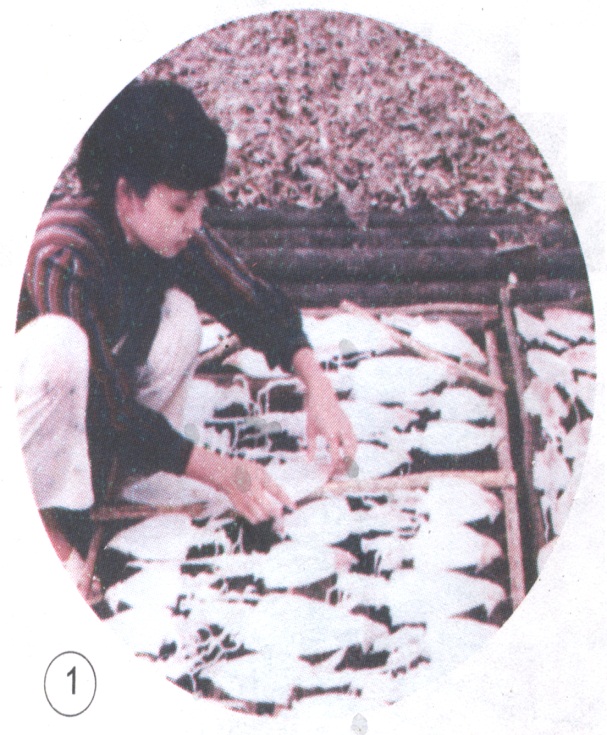 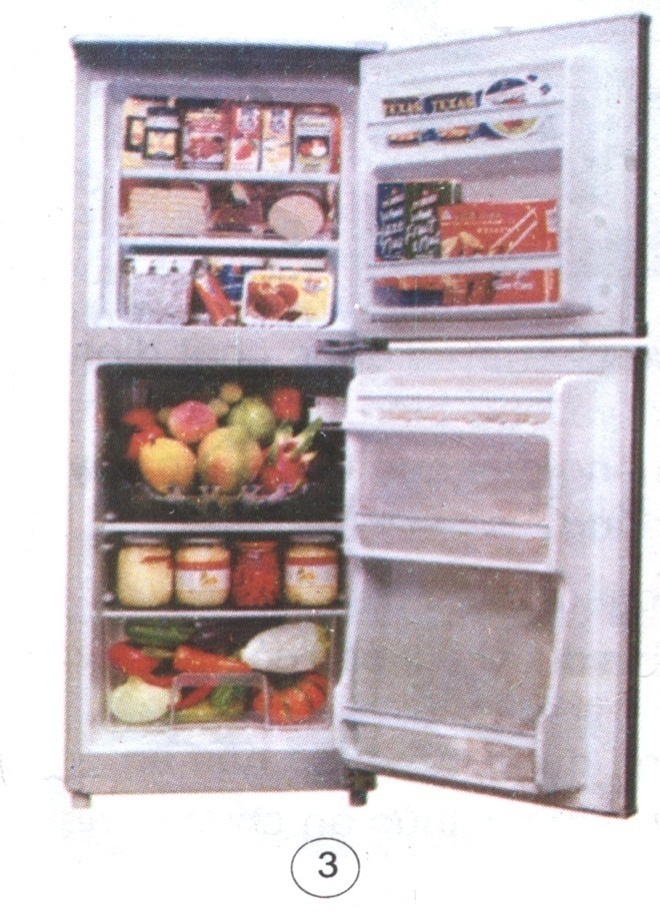 Ướp lạnh
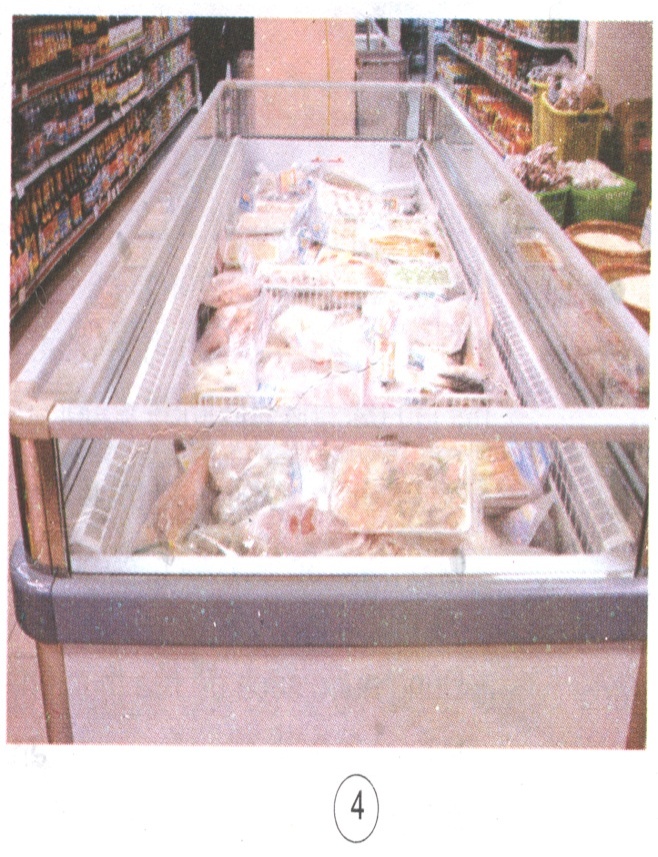 Ướp mặn
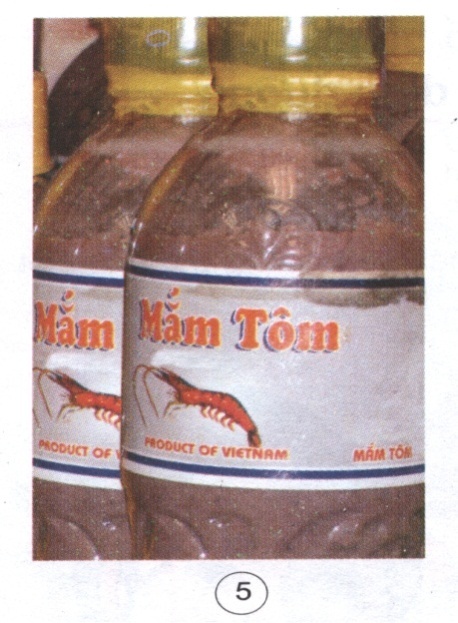 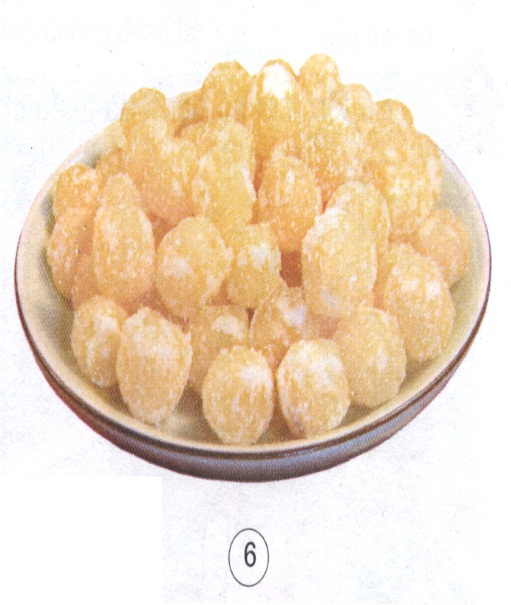 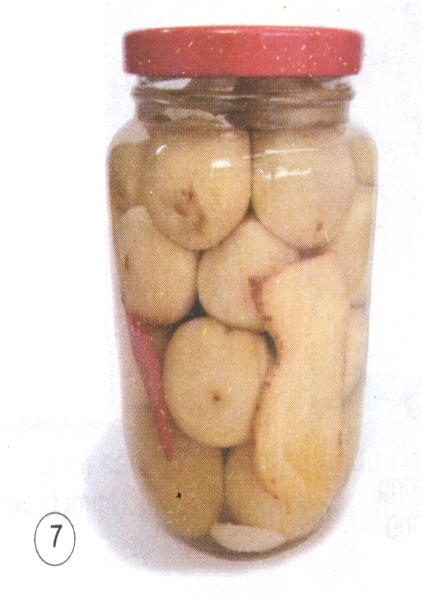 Ướp mặn
Ướp lạnh
6
Cô đặc với đường
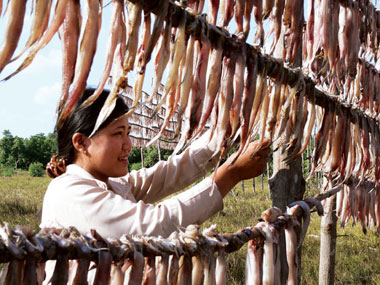 phơi khô
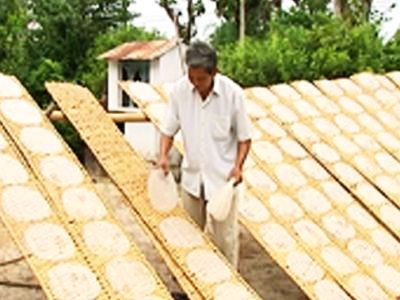 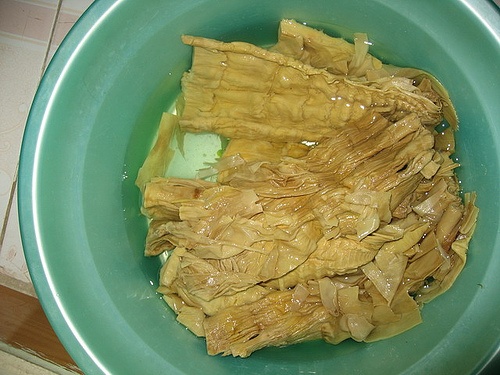 phơi khô
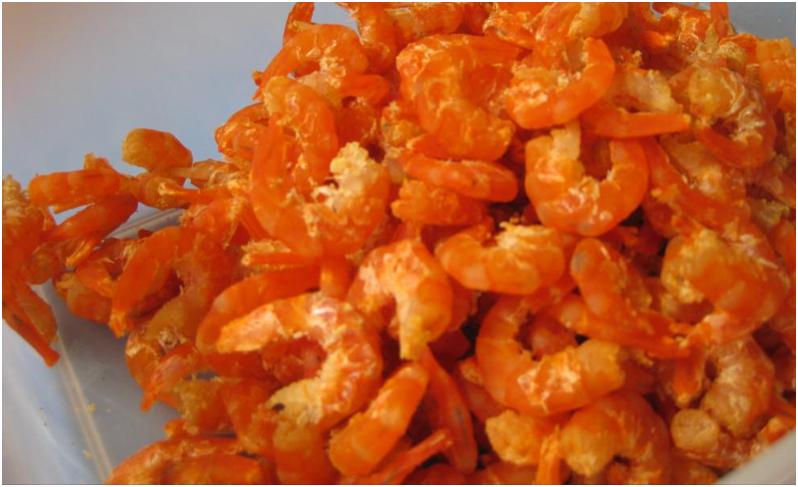 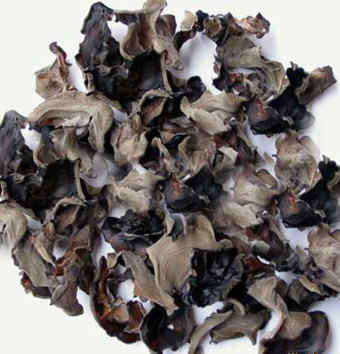 Ướp lạnh
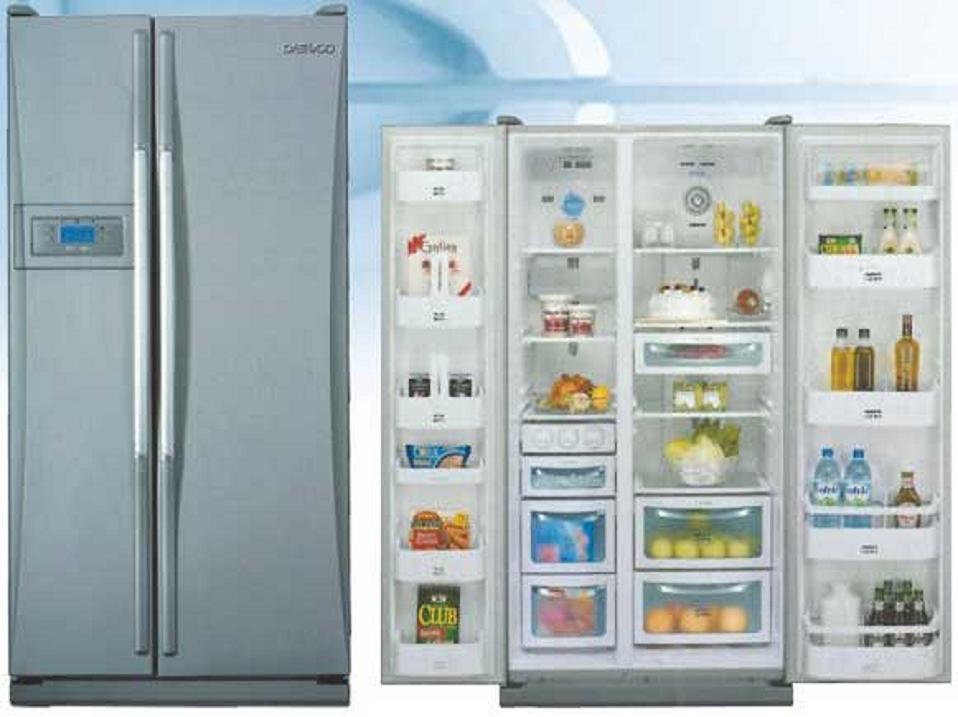 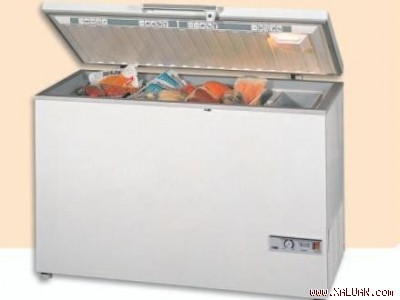 Ướp lạnh
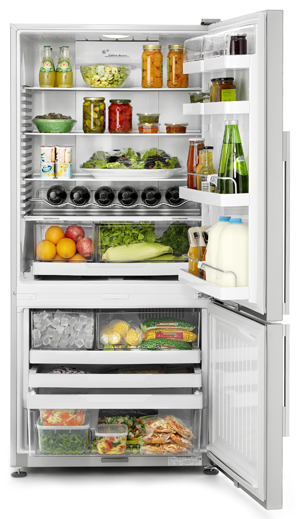 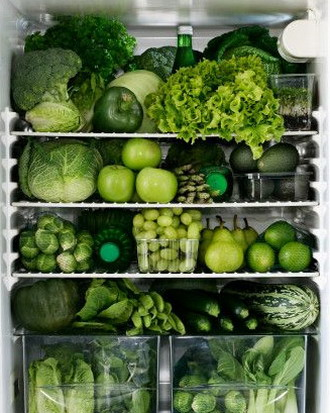 Ướp lạnh
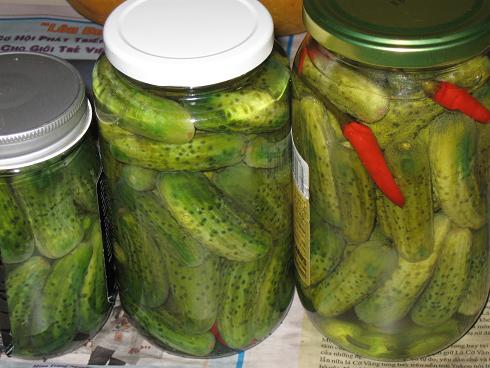 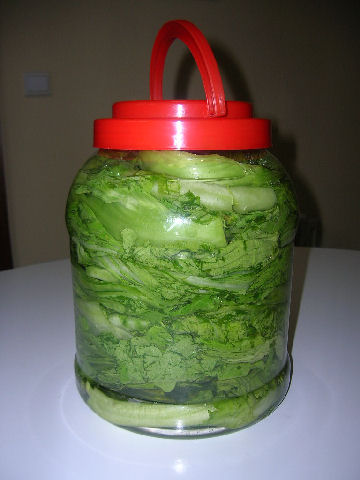 Ướp mặn
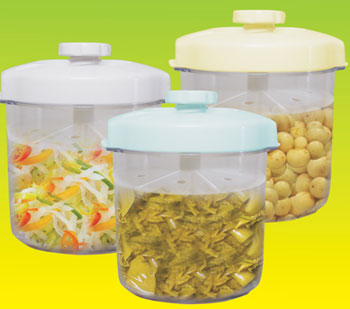 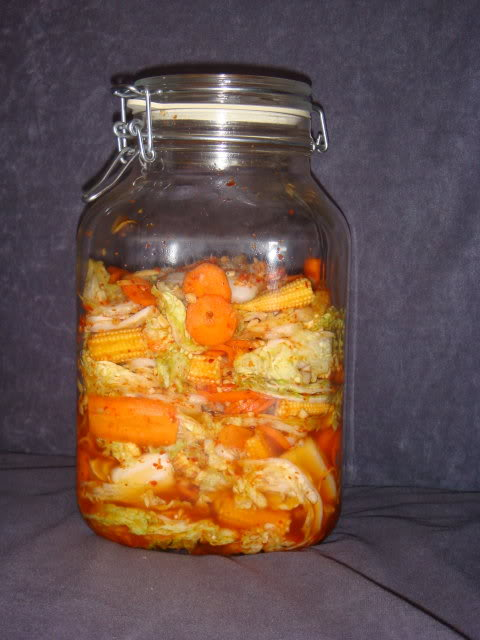 Ướp mặn
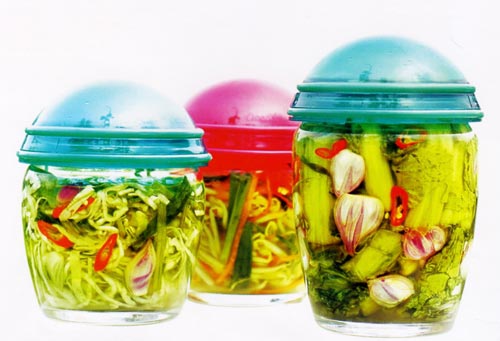 Ướp mặn
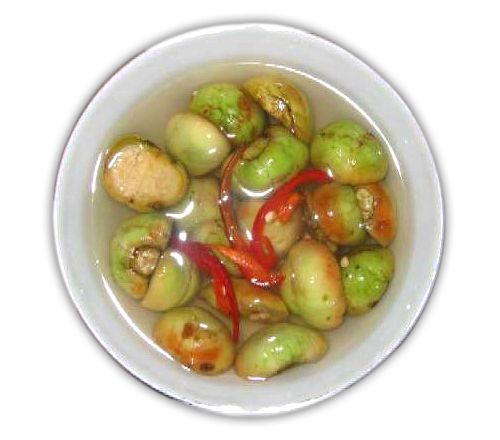 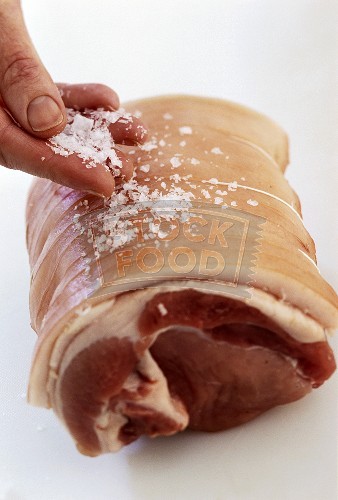 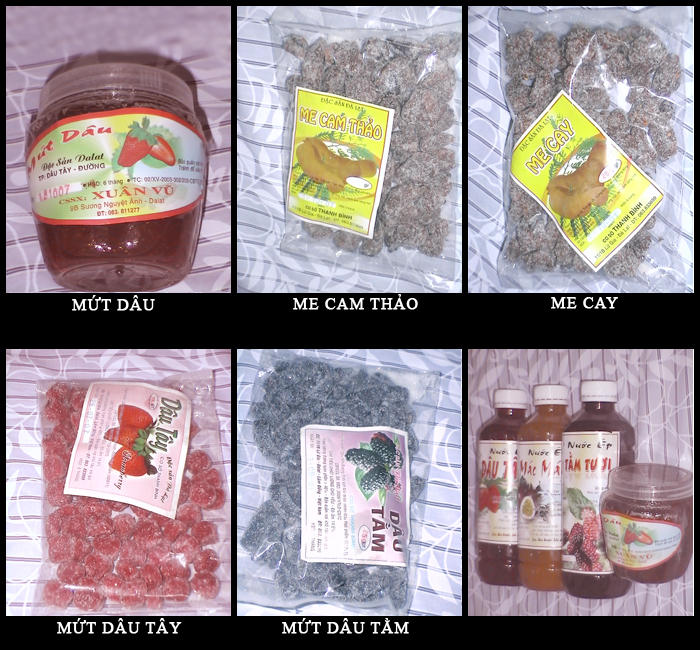 Cô đặc với đường
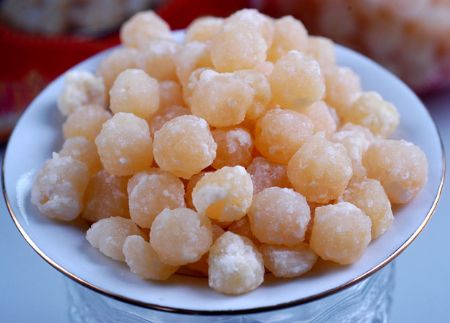 Mứt sen
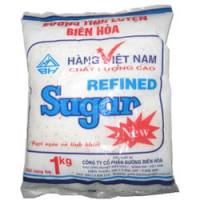 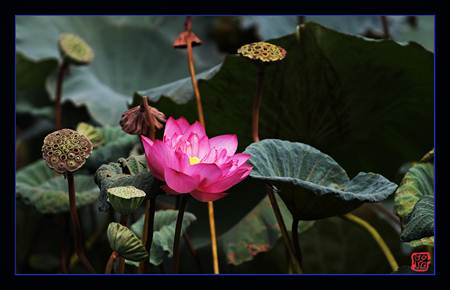 Cô đặc với đường
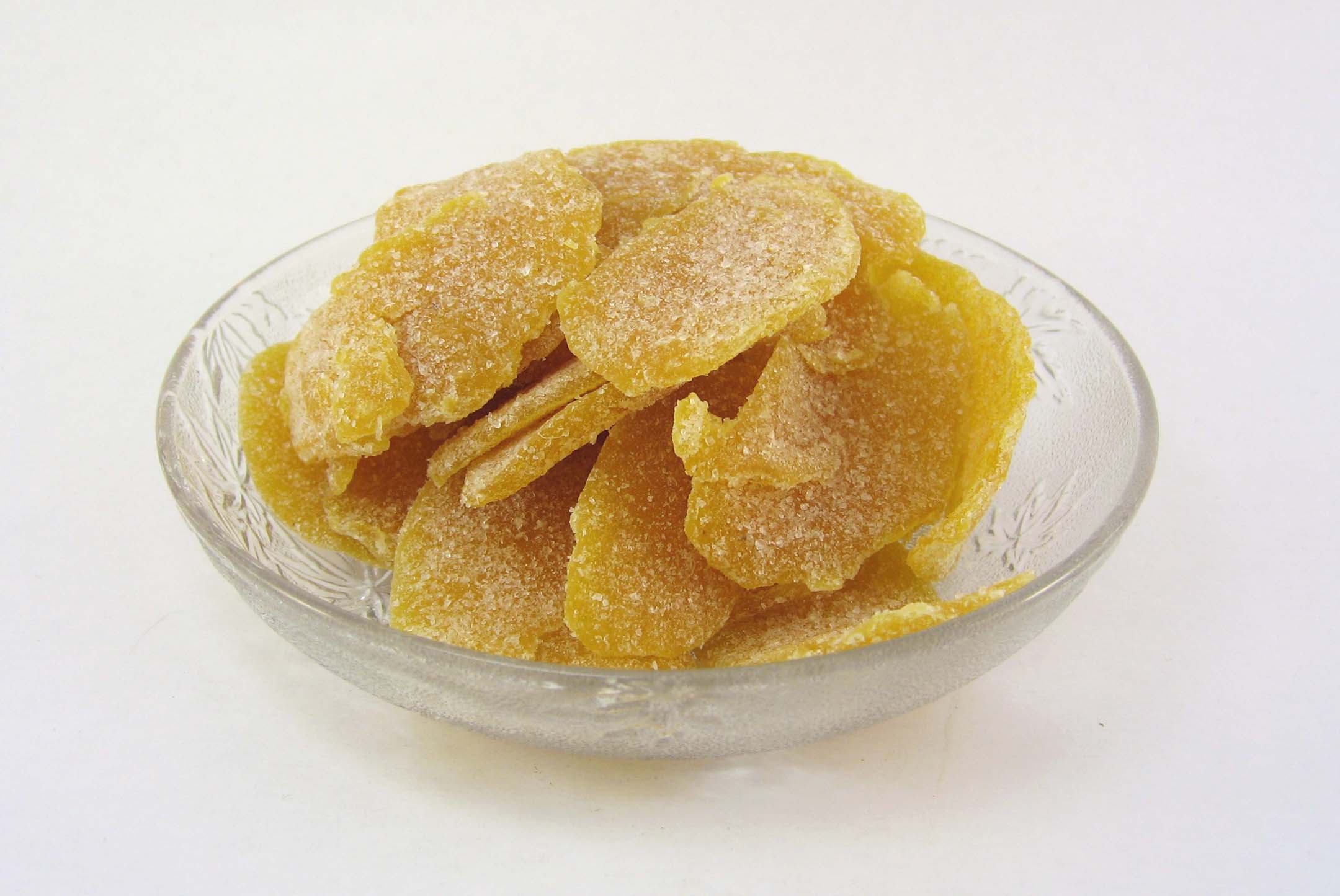 Mứt gừng
Cô đặc với đường
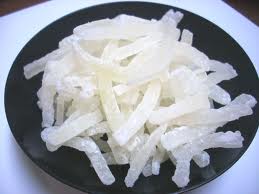 Mứt bí
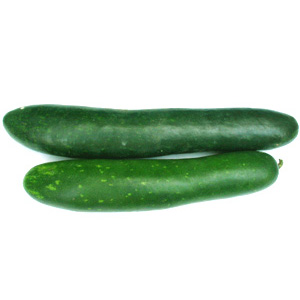 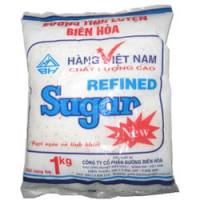 Cô đặc với đường
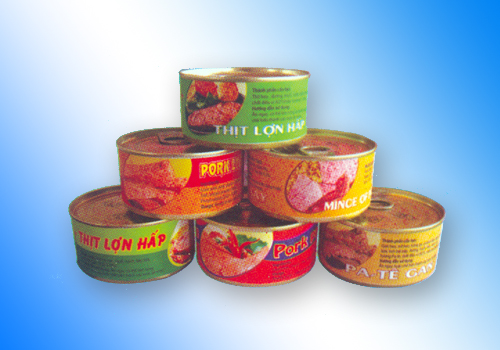 Đóng hộp
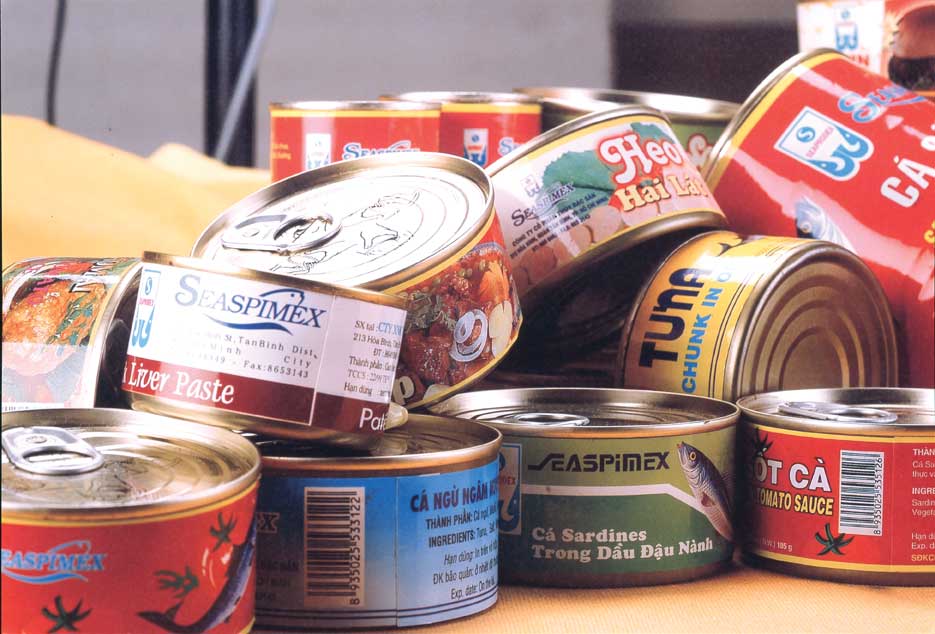 Đóng hộp
1.Các cách bảo quản thức ăn:
  		*  Phơi khô
		*  Đóng hộp
		*  Ướp lạnh
		*  Ướp mặn
		*  Cô đặc với đường
B
A
Phơi khô nướng sấy
Làm cho vi sinh vật     không có điều kiện  hoạt động
Ướp muối, ngâm 
nước mắm
Tiêu diệt vi khuẩn và ngăn không cho vi khuẩn mới xâm nhập   vào thức ăn
Đóng hộp
Cô đặc với đường
Hoạt động 2:
Những lưu ý trước khi bảo quản và sử dụng thức ăn
1. Hãy kể tên 1 số loại thức ăn được bảo quản theo tên của nhóm.
2. Những điều cần lưu ý trước khi bảo quản và sử dụng thức ăn theo cách đã nêu ở tên của nhóm
Phơi khô
Cá, tôm mực, củ cải, măng, miến, bánh đa, mộc nhĩ,...
-Trước khi bảo quản cần rửa sạch, bỏ phần ruột.
- Các loại rau chọn tươi, bỏ giập nát úa, rửa sạch, để ráo. Trước khi sử dụng cần rửa sạch lại
Ướp lạnh
Cá, thịt, tôm, cua, mực, các loại rau
Phải chọn loại còn tươi, rửa sạch, loại bỏ phần giập nát để ráo nước.
Đóng hộp
Thịt, cá, tôm
Chọn loại còn tươi, rửa sạch, loại bỏ ruột.
Cô đặc với đường
Dâu, nho, cà rốt, khế, dừa, mít, khoai, chuối,...
Chọn quả tươi, không bị giập nát, rửa sạch, để ráo nước.
Em hãy nhắc lại một số cách bảo quản thức ăn.
Trước khi bảo quản thức ăn em phải làm gì?
Trước khi bảo quản thức ăn, phải chọn loại còn tươi, loại bỏ phần giập, nát, úa…sau đó rửa sạch để ráo nước.
Những cách bảo quản đó có lợi ích gì?
Những cách bảo quản đó giúp thức ăn để được lâu, không bị mất chất dinh dưỡng và ôi thiu.
Trước khi dùng thức ăn để nấu nướng phải rửa sạch. Nếu cần phải ngâm cho bớt mặn (đối với loại ướp muối)
Có nhiều cách để giữ thức ăn được lâu, không bị mất chất dinh dưỡng và ôi thiu: làm khô, ướp lạnh, ướp mặn, đóng hộp…..
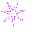 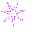 Chân thành cảm ơn các thầy cô giáo!
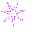 Chúc các em học giỏi !
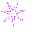 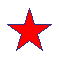 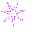 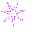 Khoa học
Bài 11: Một số cách bảo quản thức ăn
1. Các cách bảo quản thức ăn 
- Làm khô 
- Ướp lạnh 
- Ướp mặn 
- Đóng hộp 
- Cô đặc với đường 
2. Ích lợi 
- Giữ thức ăn được lâu 
- Không bị mất chất dinh dưỡng, ôi thiu